Basado en el libro «Enséñales a Amar»Autor:  Donna  Habenicht
«Como ayudar  al niño a crecer espiritualmente»
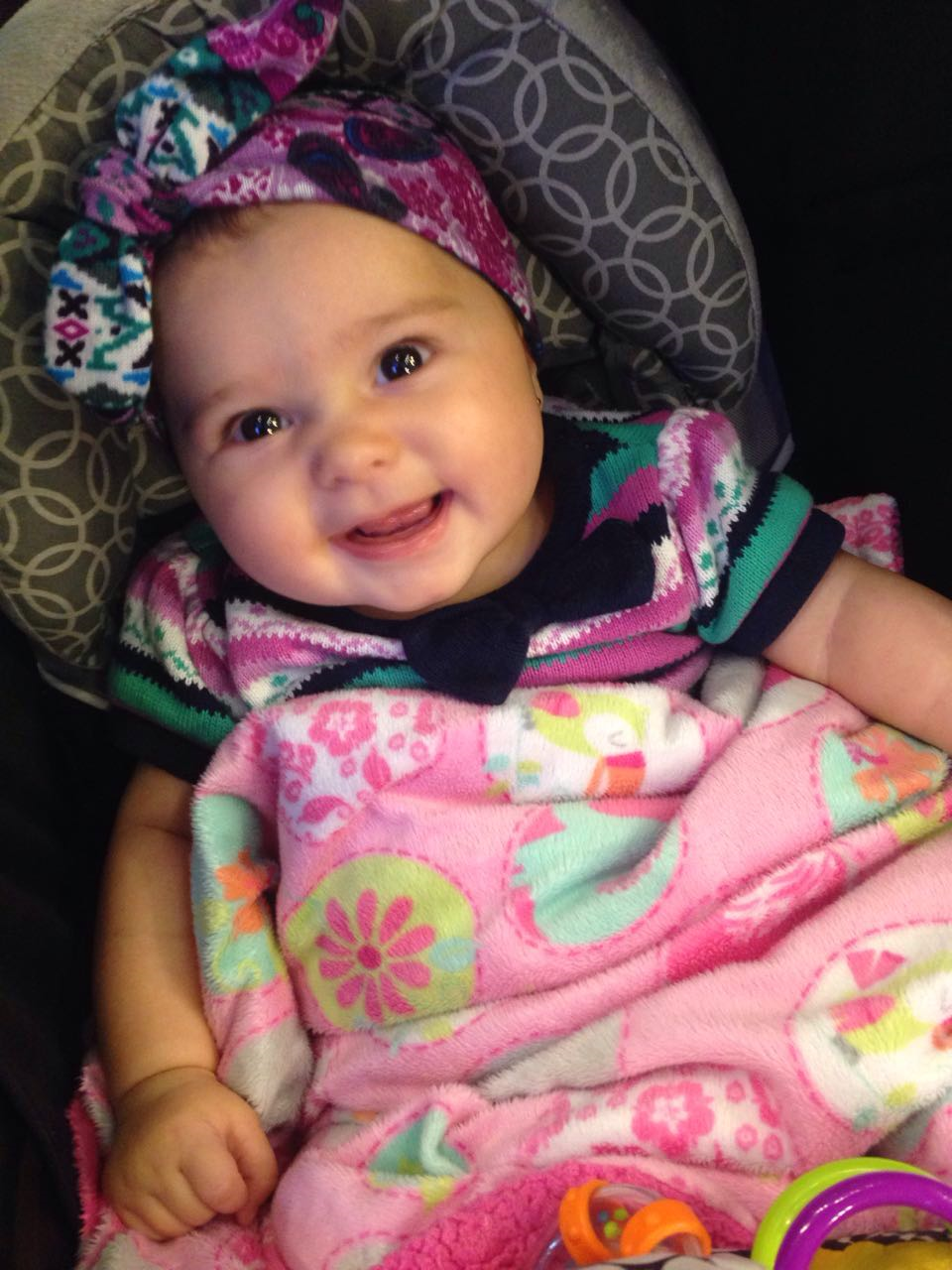 «Mientras la madre enseña  a sus hijos a obedecerle porque la aman, les enseña las  primeras lecciones  de su vida cristiana.  El amor de las madre representa  ante el niño el amor de Cristo, y los pequeñuelos los que               confían  y obedecen a su madre          están aprendiendo a confiar y                obedecer al Salvador».                                         Deseado de Todas la Gentes, pág.  474
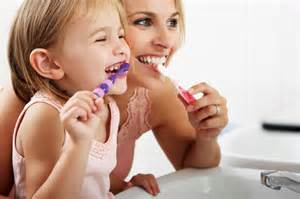 «Confiad en Jehová perpetuamente, porque en Jehová el Señor está la fortaleza de los siglos»  Isaías 26:4
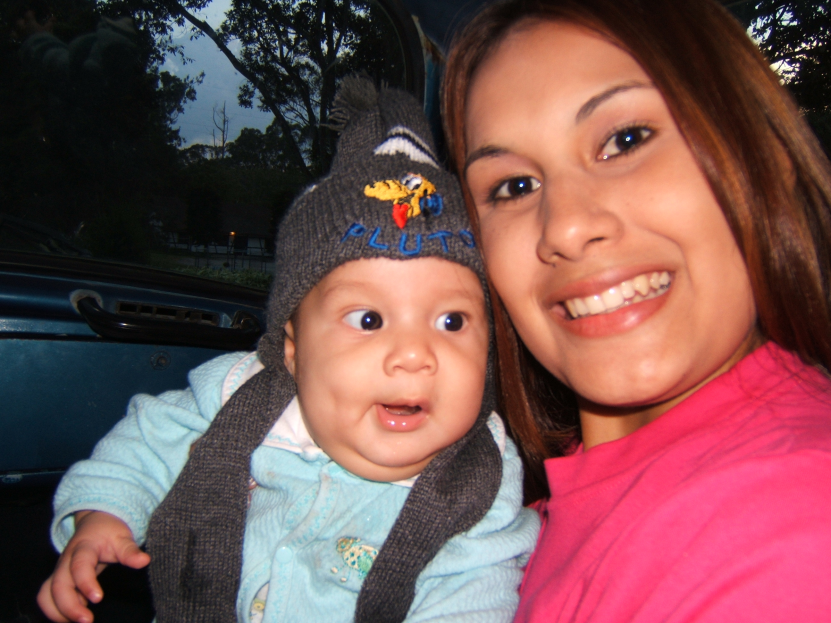 MISTERIO DEL          CRECIMIENTO       ESPIRITUAL.           1.  EL AMOR                     2.  LA CONFIANZA                      3.  LA OBEDIENCIA
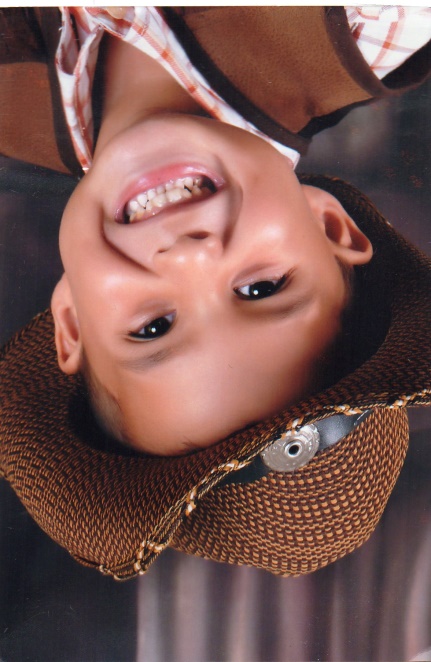 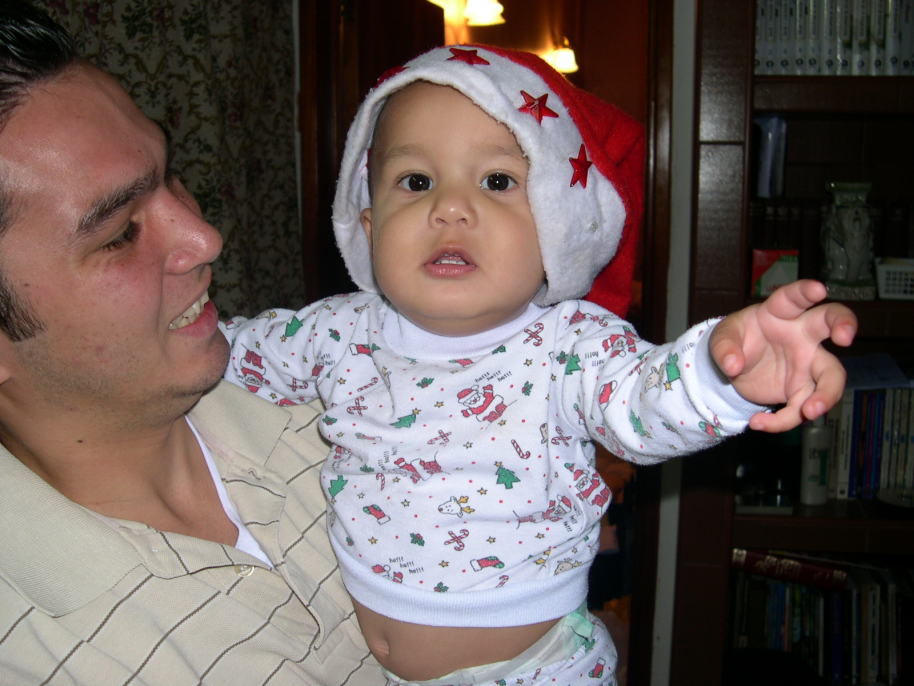 PADRES SINTONIZADOSPADRES SINTONIZADOS
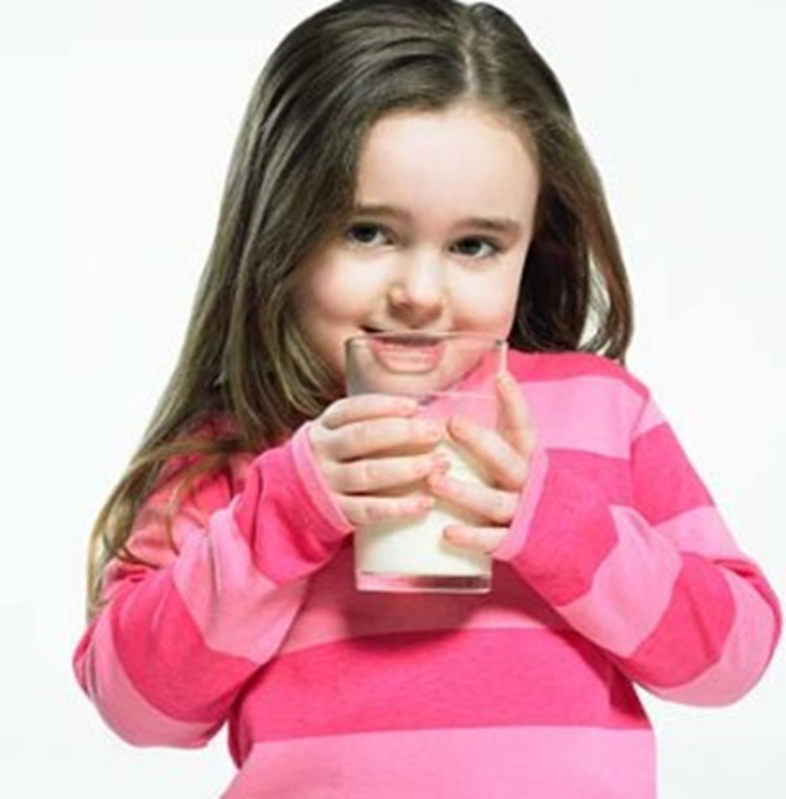 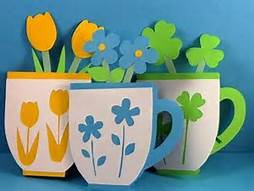 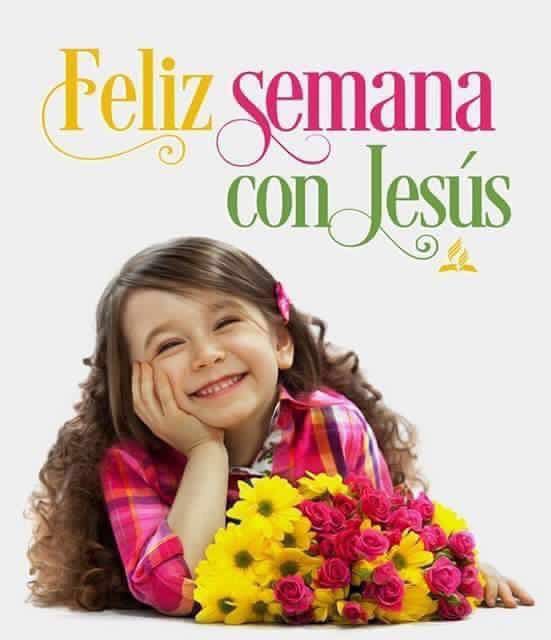 ATENCIÓN          ESCUCHARFISIOLÓGICO     EMOCIONAL
PADRES SINTONIZADOS
1.  Deja de hacer lo que estas           haciendo.                         2.  Agáchate a la altura de tu                                hijito(a).                        3.  Haz                             comentarios                                apropiados.
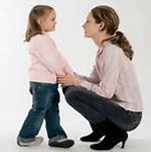 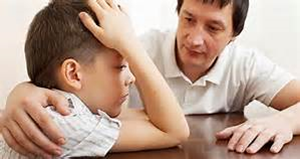 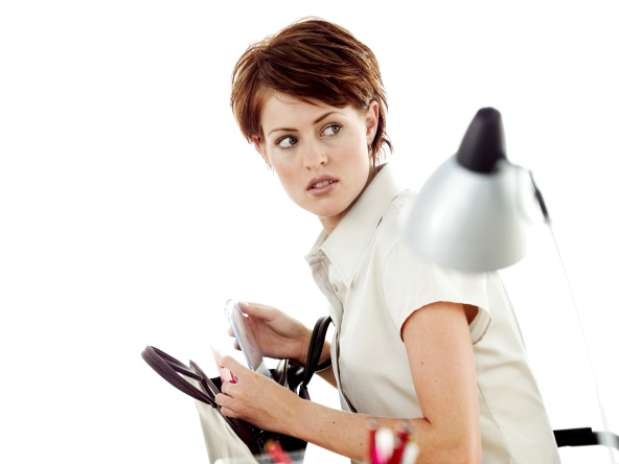 HOY ES EL PRIMER DIA DEL RESTO DE MI VIDA.
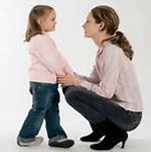 CONFIANZA
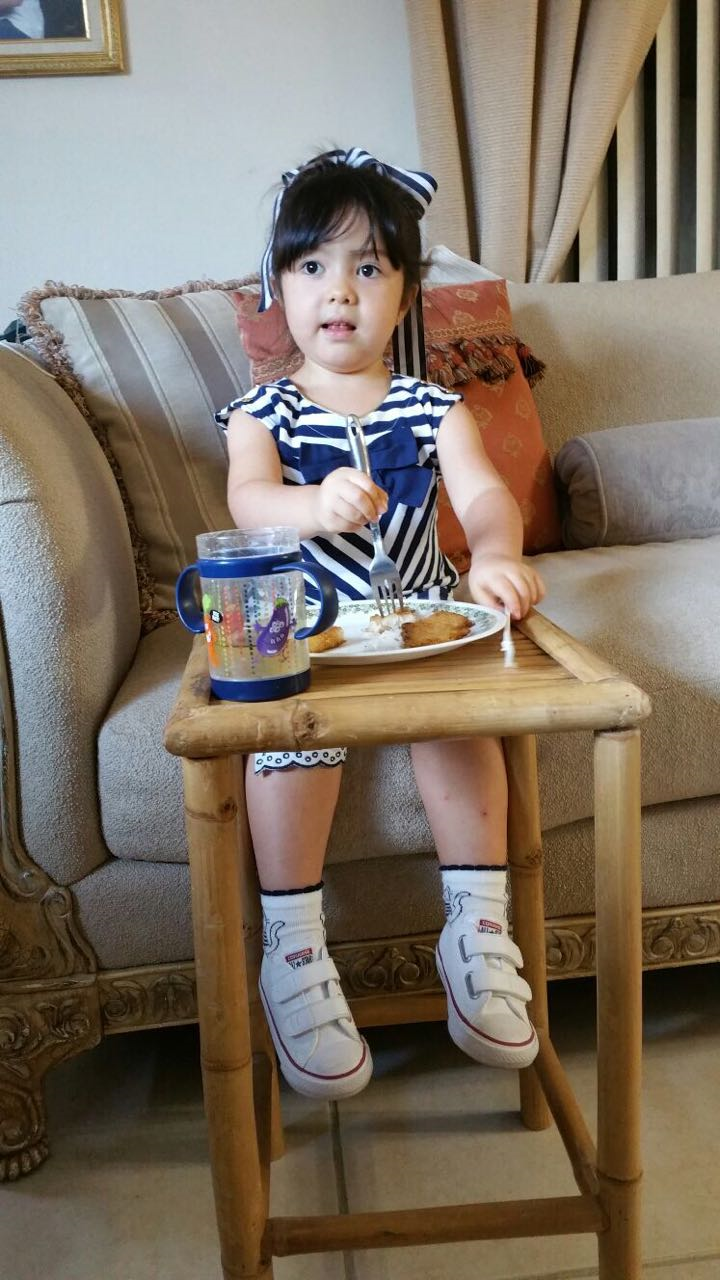 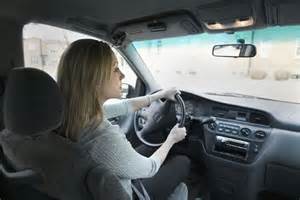 CONFIANZALección fundamental de la primera                                      infancia.1.  Dile siempre a tu niño(a) la verdad.2. Cumple tus promesas.3.  Se consecuente con lo que dices que      harás.4.  Demuestra a tu niño un alto nivel de            apoyo.5.  Comunícale a tu hijo  que confías en él.6.  Enséñale a tu hijo cuando no creer
«Amo a Jehová, pues ha oído mi voz y mis súplicas; porque ha inclinado a mí su oído; por tanto, le invocaré en todos mis días»  Salmo 116: 1,2
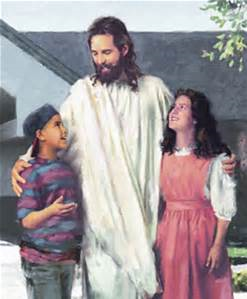 DISCIPLINALa OBEDIENCIA es nuestra muestra de amor.Control y Apoyo
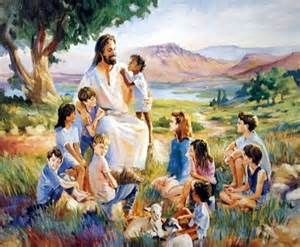 «Y en esto sabemos que le conocemos, si guardamos sus mandamientos…El que dice que permanece en él, debe andar como él anduvo»  1Juan 2:2-6
UN CRECIMIENTO COMO EL DE JESÚS
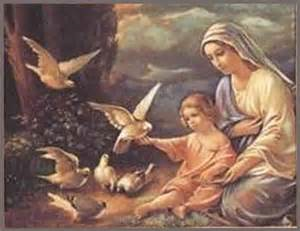 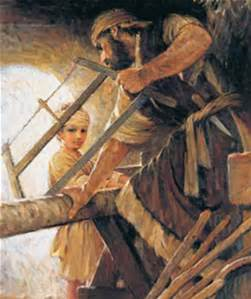 María…tenia la responsabilidad de alimentar su desarrollo espiritual; adaptaba sus lecciones a su mente de acuerdo a las etapas de su desarrollo.Cada niño se acerca a Dios de una manera diferente.                   El crecimiento  espiritual de cada niño es único.
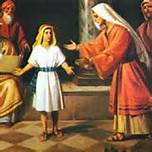 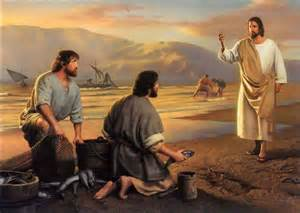 «Y Jesús crecía en sabiduría y en estatura, y en gracia para con Dios y los hombres»  Lucas 2:52
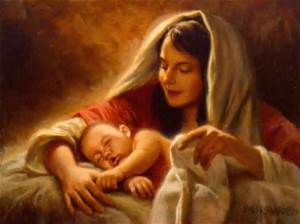 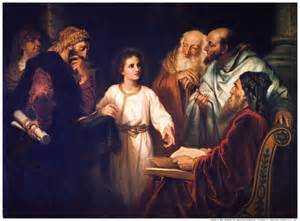 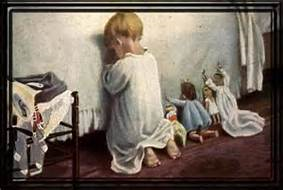 LA ESPIRITUALIDAD DURANTE LA NIÑEZ TEMPRANA.
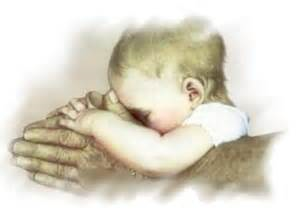 « De cierto os digo, que el que no reciba el reino de Dios como un niño, no entrará en él»  Marcos 10:15
«Llevad vuestros hijos  en oración a Jesús, pues él hizo posible que                      ellos aprendan la religión                 mientras aprenden a                      formular las palabras del idioma».                El Hogar Adventista, pág. 289
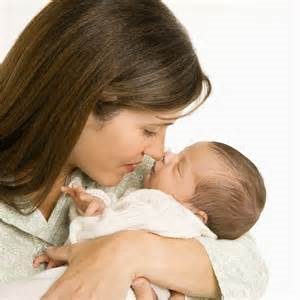 PATRONES DE VIDAHÁBITOS
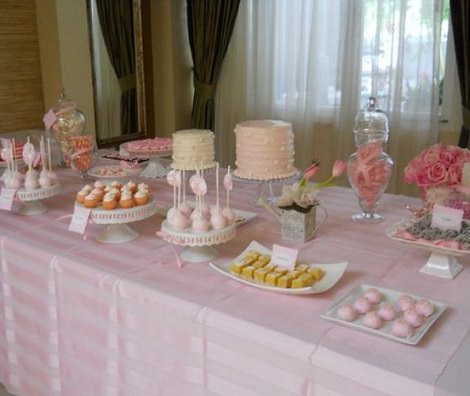 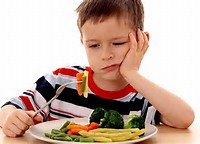 SENTIMIENTOS Y ACTITUDES              Experimentan la vida a través de las emociones.      Se desarrolla en forma de actitudes.          Aprenden la religión por lo que ven en la casa y en la iglesia.
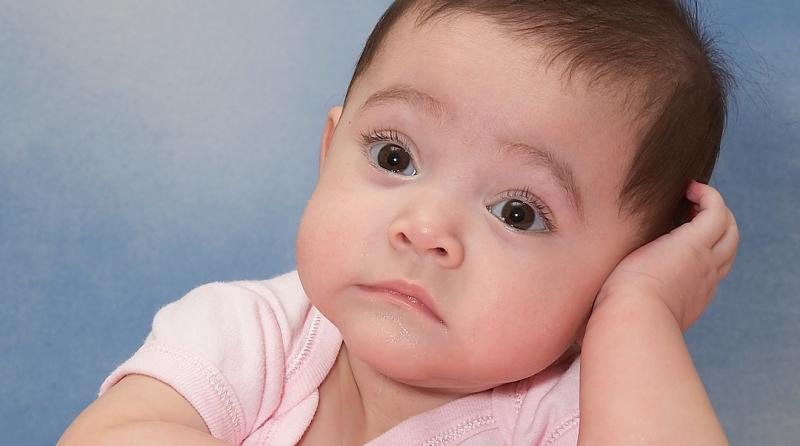 El culto familiar        La escuela Sabática.                       Sensibilidad, leen el lenguaje corporal.
PROCESOS DEL PENSAMIENTO
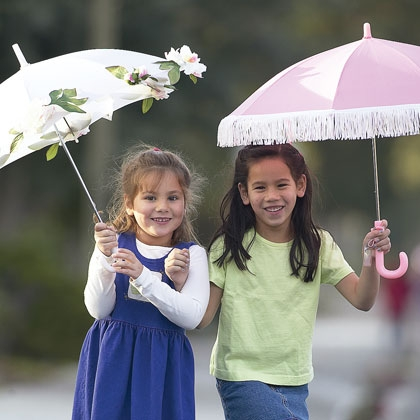 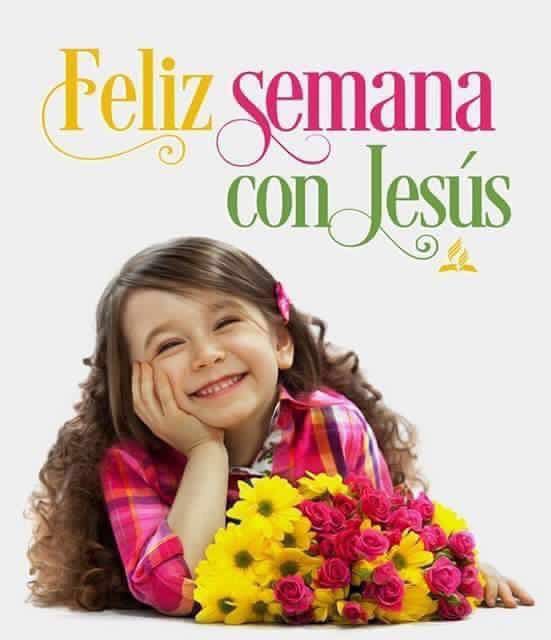 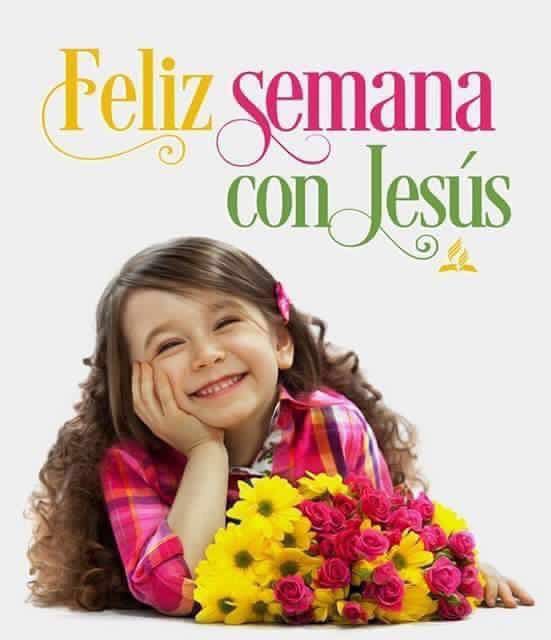 ATENCIÓN          ESCUCHARFISIOLÓGICO     EMOCIONAL